20XX
品牌推广方案策划
同样适合工作汇报计划、会议策划、路演、商业计划书等
https://www.ypppt.com/
市场分析
目标定位
推广策划
品牌故事
01
02
03
04
您的内容打在这里，或者通过复制您的文本后，在此框中选择粘贴
您的内容打在这里，或者通过复制您的文本后，在此框中选择粘贴
您的内容打在这里，或者通过复制您的文本后，在此框中选择粘贴
您的内容打在这里，或者通过复制您的文本后，在此框中选择粘贴
目录
CONTENTS
PART 01
市场分析
The user can demonstrate on a projector or computer, or print the presentation and make it into a film to be used in a wider field
市场分析
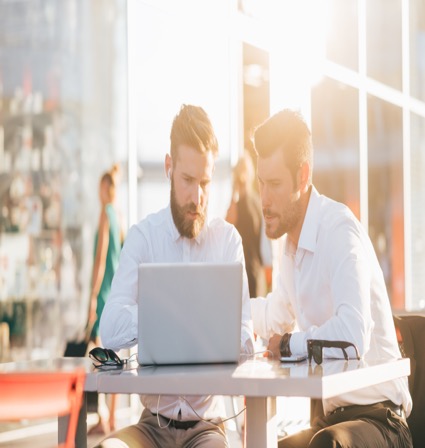 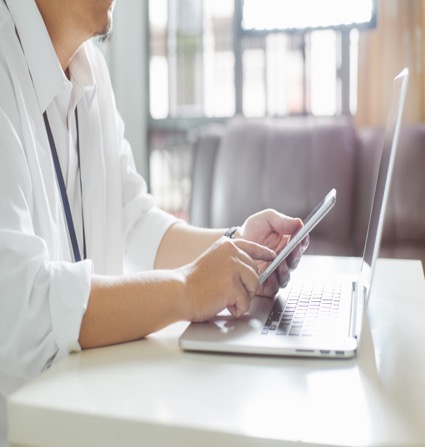 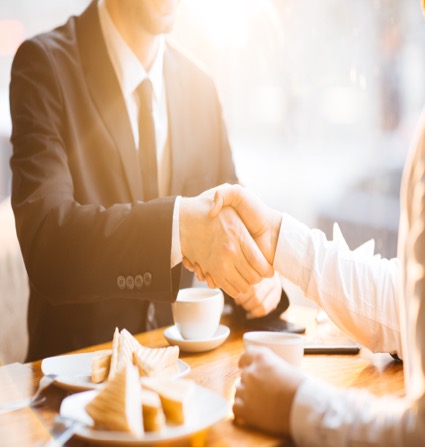 请替换文字内容，添加相关标题，修改文字内容，也可以直接复制你的内容到此。
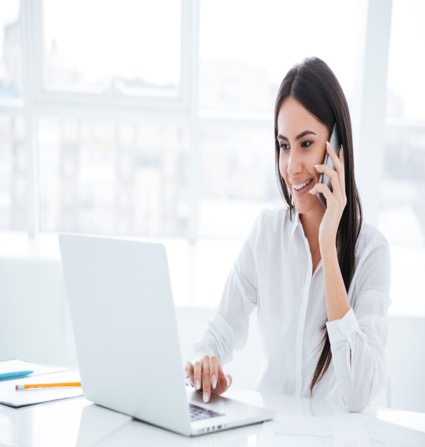 当今市场情况分析
市场分析
市场潜力
市场潜力
市场潜力
在此录入本图表的综合描述说明，在此录入本图表的综合描述说明。
在此录入本图表的综合描述说明，在此录入本图表的综合描述说明。
在此录入本图表的综合描述说明，在此录入本图表的综合描述说明。
市场分析
行业痛点
行业痛点
行业痛点
行业痛点
此处添加详细文本描述，建议与标题相关并符合整体语言风格，语言描述尽量简洁生动。
此处添加详细文本描述，建议与标题相关并符合整体语言风格，语言描述尽量简洁生动。
此处添加详细文本描述，建议与标题相关并符合整体语言风格，语言描述尽量简洁生动。
此处添加详细文本描述，建议与标题相关并符合整体语言风格，语言描述尽量简洁生动。
此处添加详细文本描述，建议与标题相关并符合整体语言风格，语言描述尽量简洁生动，建议与标题相关并符合整体语言风格，语言描述尽量简洁生动，建议与标题相关并符合整体语言风格，语言描述尽量简洁生动，建议与标题相关并符合整体语言风格，语言描述尽量简洁生动，建议与标题相关并符合整体语言风格，语言描述尽量简洁生动。
市场分析
标题
文字
标题
文字
标题
文字
我们的优势
我们的优势
我们的优势
此处添加详细文本描述，建议与标题相关并符合整体语言风格，语言描述尽量简洁生动。
此处添加详细文本描述，建议与标题相关并符合整体语言风格，语言描述尽量简洁生动。
此处添加详细文本描述，建议与标题相关并符合整体语言风格，语言描述尽量简洁生动。
市场分析
市场优势
市场优势
市场优势
此处添加详细文本描述，建议与标题相关并符合整体语言风格，语言描述尽量简洁生动。
此处添加详细文本描述，建议与标题相关并符合整体语言风格，语言描述尽量简洁生动。
此处添加详细文本描述，建议与标题相关并符合整体语言风格，语言描述尽量简洁生动。
此处添加详细文本描述，建议与标题相关并符合整体语言风格，语言描述尽量简洁生动，建议与标题相关并符合整体语言风格，语言描述尽量简洁生动，建议与标题相关并符合整体语言风格，语言描述尽量简洁生动，建议与标题相关并符合整体语言风格，语言描述尽量简洁生动，建议与标题相关并符合整体语言风格，语言描述尽量简洁生动。
PPT下载 http://www.ypppt.com/xiazai/
PART 02
目标定位
The user can demonstrate on a projector or computer, or print the presentation and make it into a film to be used in a wider field
目标定位
华东地区
此处添加详细文本描述，建议与标题相关并符合整体语言风格，语言描述尽量简洁生动，建议与标题相关并符合整体语言风格，语言描述尽量简洁生动，建议与标题相关并符合整体语言风格，语言描述尽量简洁生动。
目标定位
轻奢品牌
轻奢品牌
此处添加详细文本描述，建议与标题相关并符合整体语言风格，语言描述尽量……
此处添加详细文本描述，建议与标题相关并符合整体语言风格，语言描述尽量……
轻奢品牌
轻奢品牌
此处添加详细文本描述，建议与标题相关并符合整体语言风格，语言描述尽量……
此处添加详细文本描述，建议与标题相关并符合整体语言风格，语言描述尽量……
目标定位
诚信、敬业
诚信、敬业
诚信、敬业
诚信、敬业
此处添加详细文本描述，建议与标题相关并符合整体语言风格，语言描述尽量简洁生动。
此处添加详细文本描述，建议与标题相关并符合整体语言风格，语言描述尽量简洁生动。
此处添加详细文本描述，建议与标题相关并符合整体语言风格，语言描述尽量简洁生动。
此处添加详细文本描述，建议与标题相关并符合整体语言风格，语言描述尽量简洁生动。
[Speaker Notes: https://www.ypppt.com/]
目标定位
新机遇
01
新机遇
此处添加详细文本描述，建议与标题相关并符合整体语言风格，语言描述尽量……
此处添加详细文本描述，建议与标题相关并符合整体语言风格，语言描述尽量……
02
新机遇
新机遇
此处添加详细文本描述，建议与标题相关并符合整体语言风格，语言描述尽量……
此处添加详细文本描述，建议与标题相关并符合整体语言风格，语言描述尽量……
03
04
PART 03
推广策划
The user can demonstrate on a projector or computer, or print the presentation and make it into a film to be used in a wider field
推广策划
本地推广
本地推广
本地推广
本地推广
本地推广
此处添加详细文本描述，建议与标题相关并符合整体语言风格，语言描述尽量简洁生动。
此处添加详细文本描述，建议与标题相关并符合整体语言风格，语言描述尽量简洁生动。
此处添加详细文本描述，建议与标题相关并符合整体语言风格，语言描述尽量简洁生动。
此处添加详细文本描述，建议与标题相关并符合整体语言风格，语言描述尽量简洁生动。
此处添加详细文本描述，建议与标题相关并符合整体语言风格，语言描述尽量简洁生动。
推广策划
海外推广
海外推广
海外推广
此处添加详细文本描述，建议与标题相关并符合整体语言风格，语言描述尽量……
此处添加详细文本描述，建议与标题相关并符合整体语言风格，语言描述尽量……
此处添加详细文本描述，建议与标题相关并符合整体语言风格，语言描述尽量……
海外推广
海外推广
海外推广
此处添加详细文本描述，建议与标题相关并符合整体语言风格，语言描述尽量……
此处添加详细文本描述，建议与标题相关并符合整体语言风格，语言描述尽量……
此处添加详细文本描述，建议与标题相关并符合整体语言风格，语言描述尽量……
推广策划
01
02
03
网络推广
网络推广
网络推广
请替换文字内容，添加相关标题，修改文字内容，也可以直接复制你的内容到此。请替换文字内容，添加相关标题，修改文字内容，也可以直接复制你的内容到此。
请替换文字内容，添加相关标题，修改文字内容，也可以直接复制你的内容到此。请替换文字内容，添加相关标题，修改文字内容，也可以直接复制你的内容到此。
请替换文字内容，添加相关标题，修改文字内容，也可以直接复制你的内容到此。请替换文字内容，添加相关标题，修改文字内容，也可以直接复制你的内容到此。
推广策划
营销策略
营销策略
营销策略
点击添加相关标题文字，点击添加相关标题文字，点击添加相关标题文字，点击添加相关标题文字。
点击添加相关标题文字，点击添加相关标题文字，点击添加相关标题文字，点击添加相关标题文字。
点击添加相关标题文字，点击添加相关标题文字，点击添加相关标题文字，点击添加相关标题文字。
PART 04
品牌故事
The user can demonstrate on a projector or computer, or print the presentation and make it into a film to be used in a wider field
品牌故事
塑造品牌价值
塑造品牌价值
塑造品牌价值
塑造品牌价值
此处添加详细文本描述，建议与标题相关并符合整体语言风格，语言描述尽量简洁生动。
此处添加详细文本描述，建议与标题相关并符合整体语言风格，语言描述尽量简洁生动。
此处添加详细文本描述，建议与标题相关并符合整体语言风格，语言描述尽量简洁生动。
此处添加详细文本描述，建议与标题相关并符合整体语言风格，语言描述尽量简洁生动。
品牌故事
请替换文字内容
请替换文字内容
请替换文字内容
请替换文字内容
请替换文字内容
此处添加详细文本描述，建议与标题相关并符合整体语言风格，语言描述尽量简洁生动。
此处添加详细文本描述，建议与标题相关并符合整体语言风格，语言描述尽量简洁生动。
此处添加详细文本描述，建议与标题相关并符合整体语言风格，语言描述尽量简洁生动。
此处添加详细文本描述，建议与标题相关并符合整体语言风格，语言描述尽量简洁生动。
品牌价值定位
请替换文字内容
此处添加详细文本描述，建议与标题相关并符合整体语言风格，语言描述尽量简洁生动。
请替换文字内容
此处添加详细文本描述，建议与标题相关并符合整体语言风格，语言描述尽量简洁生动。
请替换文字内容
品牌故事
成长历程
成长历程
成长历程
此处添加详细文本描述，建议与标题相关并符合整体语言风格，语言描述尽量简洁生动。
此处添加详细文本描述，建议与标题相关并符合整体语言风格，语言描述尽量简洁生动。
此处添加详细文本描述，建议与标题相关并符合整体语言风格，语言描述尽量简洁生动。
品牌故事
01
04
此处添加详细文本描述建议与标题相关并符合整体语言风格，语言描述尽量
此处添加详细文本描述建议与标题相关并符合整体语言风格，语言描述尽量
02
05
此处添加详细文本描述建议与标题相关并符合整体语言风格，语言描述尽量
此处添加详细文本描述建议与标题相关并符合整体语言风格，语言描述尽量
03
06
此处添加详细文本描述建议与标题相关并符合整体语言风格，语言描述尽量
此处添加详细文本描述建议与标题相关并符合整体语言风格，语言描述尽量
品牌故事
此处添加详细文本描述，建议与标题相关并符合整体语言风格，语言描述尽量简洁生动。
此处添加详细文本描述，建议与标题相关并符合整体语言风格，语言描述尽量简洁生动。
此处添加详细文本描述，建议与标题相关并符合整体语言风格，语言描述尽量简洁生动。
此处添加详细文本描述，建议与标题相关并符合整体语言风格，语言描述尽量简洁生动。
此处添加详细文本描述，建议与标题相关并符合整体语言风格，语言描述尽量简洁生动。
20XX
感谢各位的观看
同样适合工作汇报计划、会议策划、路演、商业计划书等
更多精品PPT资源尽在—优品PPT！
www.ypppt.com
PPT模板下载：www.ypppt.com/moban/         节日PPT模板：www.ypppt.com/jieri/
PPT背景图片：www.ypppt.com/beijing/          PPT图表下载：www.ypppt.com/tubiao/
PPT素材下载： www.ypppt.com/sucai/            PPT教程下载：www.ypppt.com/jiaocheng/
字体下载：www.ypppt.com/ziti/                       绘本故事PPT：www.ypppt.com/gushi/
PPT课件：www.ypppt.com/kejian/
[Speaker Notes: 模板来自于 优品PPT https://www.ypppt.com/]